Citizens Energy Group’s Septic Tank Elimination Program: STEPin’ Forward to Cost-Efficiently Eliminate Septic Tanks
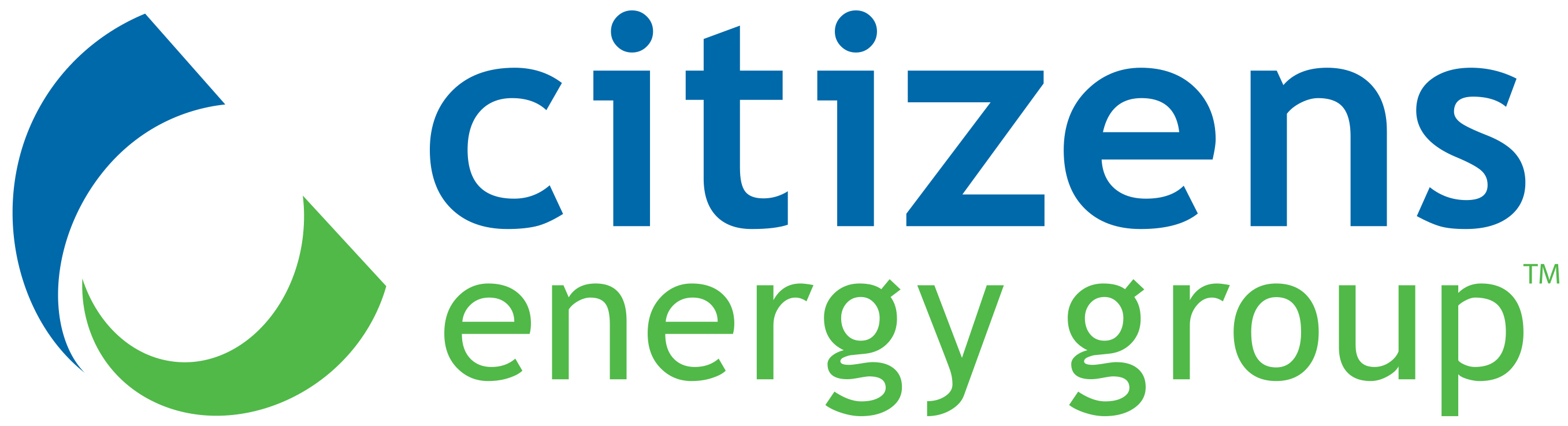 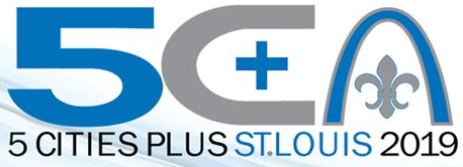 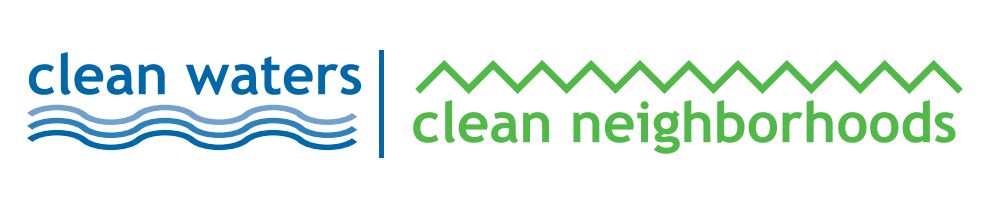 Agenda
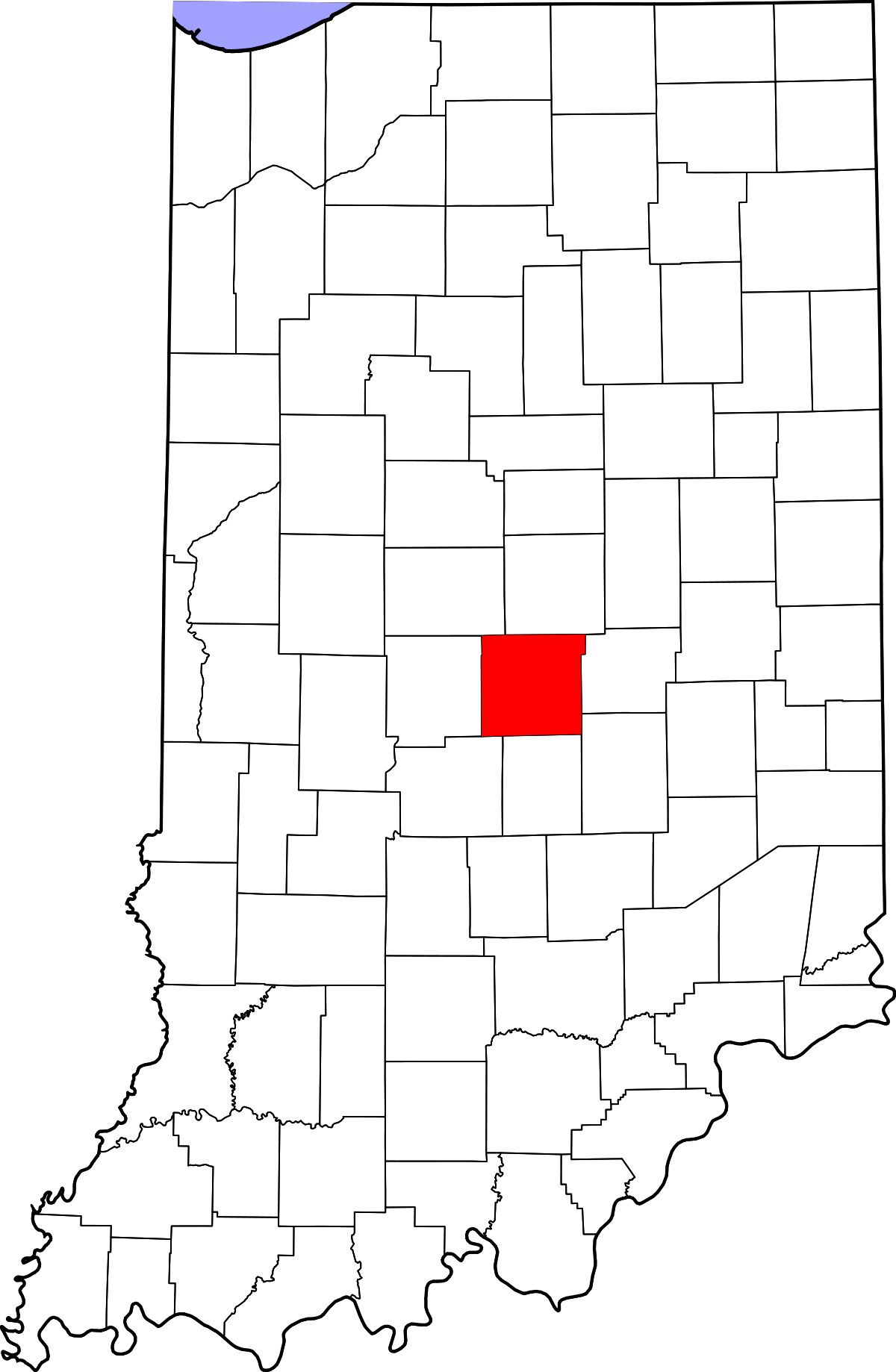 Marion County (Indianapolis)
Citizens Energy Group
Indianapolis’ Septic Tank Problem
The Solution: Septic Tank Elimination Program (STEP)
Evolution of the Program
Project Prioritization and Selection
Program Implementation
Customer Engagement
2019 IURC Compliance Filing
IN Senate Bill 472
Program Successes
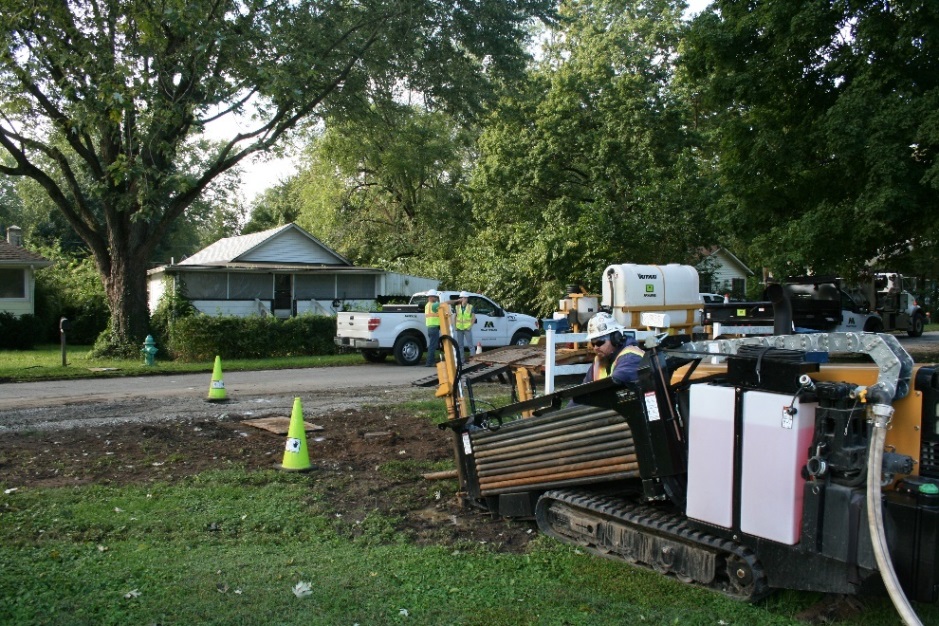 The Problem:  Failing Septic Tanks
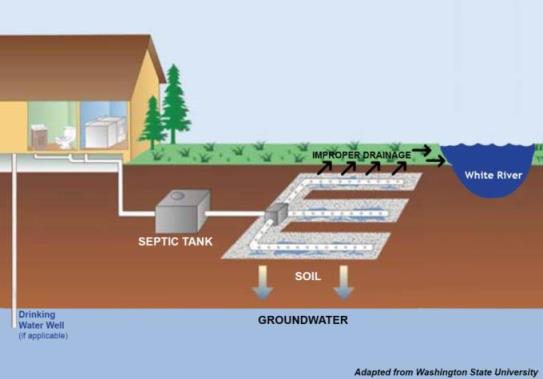 Originally, approximately 30,000 homes on septic systems in Indianapolis
Failing septic systems discharge human waste into inhabited areas
Can create contaminated areas
Impact ditches and streams
Impact quality of life
Impact floodplain areas
Impact well field areas
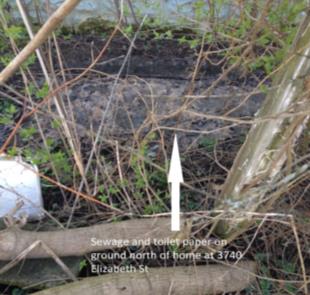 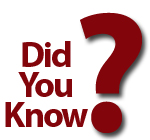 Indianapolis is one of the largest cities in the US with respect to the number of septic systems per capita
The Problem:  Failing Septic Tanks
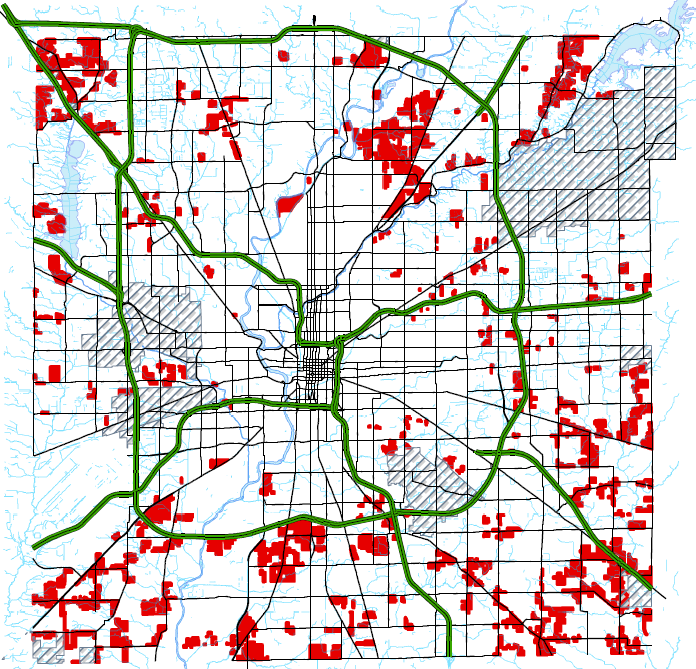 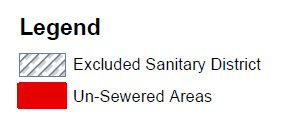 [Speaker Notes: First picture shows un-sewered areas (as of today). Second picture (appears on click) shows proximity to streams]
The Solution: Septic Tank Elimination Program (STEP)
Septic Tank Elimination Program
Sewer extension program for developed, unsewered areas with failing septic systems
Supports Indianapolis’ Consent Decree efforts by improving water quality
Reduces health hazards and environmental risks
Cleaner streams from reduced failed septic 
    system runoff
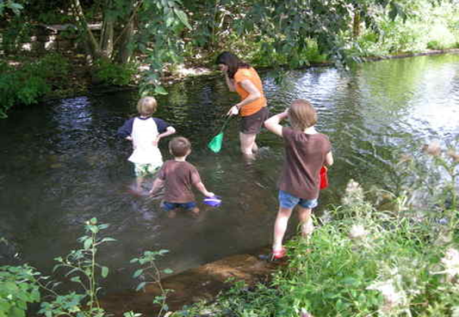 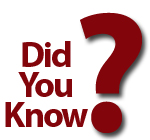 If Citizens doesn’t continue to implement STEP,
  U.S. EPA may require more CSO controls
The Solution: Septic Tank Elimination Program (STEP)
STEP has provided sewer availability to 15,000 homes
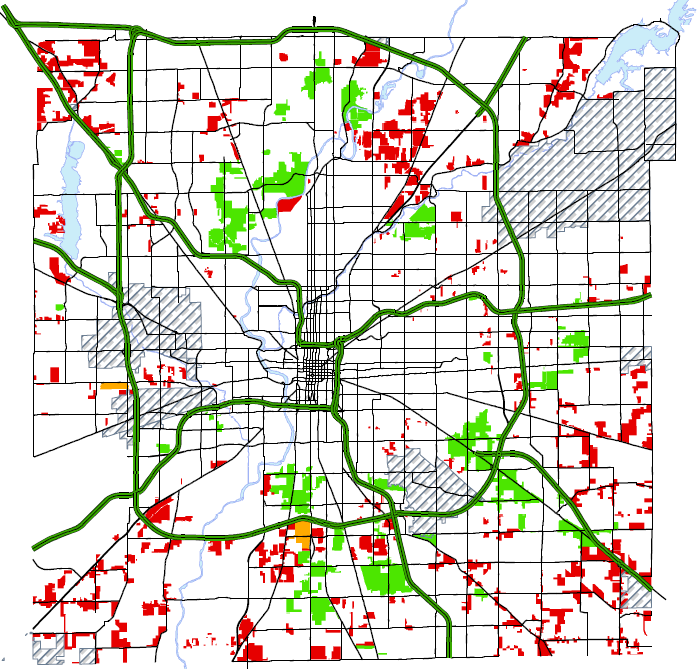 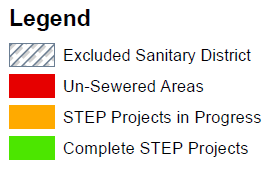 Evolution of the Program
Pre- 2006
2006
2011
2016
[Speaker Notes: Discuss the evolution of STEP and how 2016 was a big year where CEG evolved the program once more…and that is what we’ll talk about in the next few slides.]
Evolution of the Program
[Speaker Notes: These are the three main points CEG hit on during the 2016 evolution.]
Evolution of the Program
Citizens Prioritization Methodology (Post-2016)
Use an internal, collaborative approach to project identification and prioritization
Emphasize a holistic view of the capital program (water and wastewater)
[Speaker Notes: No need to explain what 3PMAP is other than Citizens’ internal project prioritization method/system]
Historical STEP Prioritization (Pre-2016)
[Speaker Notes: Go through each criteria]
New STEP Prioritization (Post-2016)
[Speaker Notes: Go through each criteria and explain why these better align with STEP (since the goal is assisting improving water quality)]
Project Clustering(Post-2016)
[Speaker Notes: Used to leverage buying power and increase efficiency in areas where multiple projects existed]
Project Clustering(Post-2016)
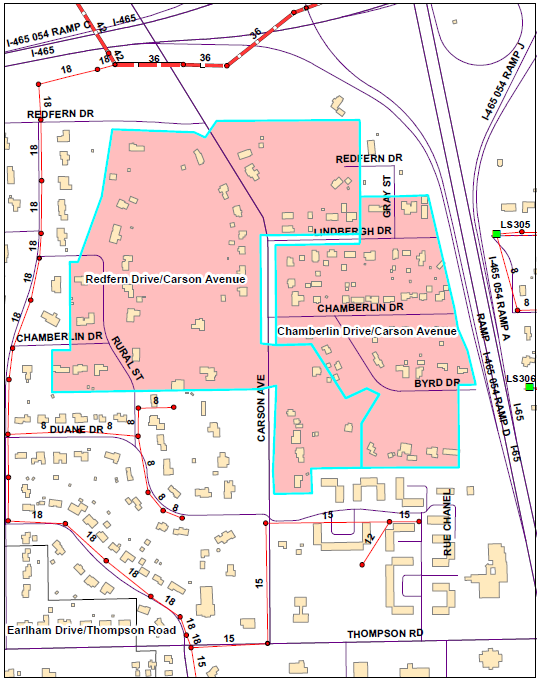 The two independent projects were clustered to form one single project
Larger, single projects allow Citizens to leverage its buying power and increase efficiency during construction
Evolution of the Program
Type of Service
Pre-2016 – Gravity Systems
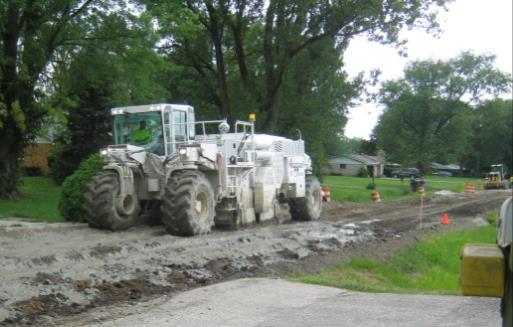 Mechanical components
Open-cut installation
Significant disruption within neighborhood
Long project duration
Invasive
Messy and noisy
Extremely expensive
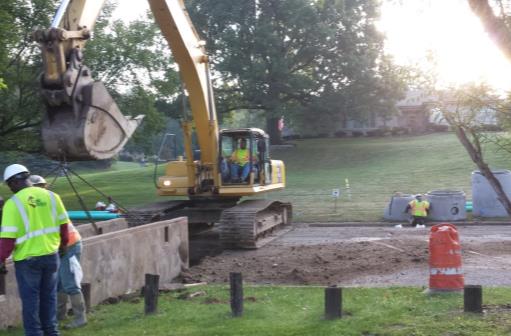 Post-2016 – Low Pressure Systems
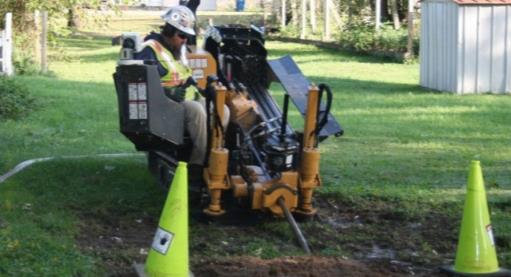 No mechanical components
Horizontal direction drill installation
Minimal disruption within neighborhood
Shorter project duration
Minimally invasive
Grinder pumps required
Cost effective
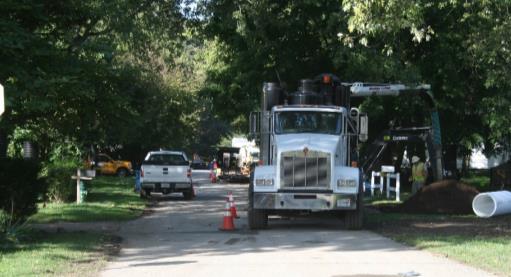 What is a Low Pressure System?
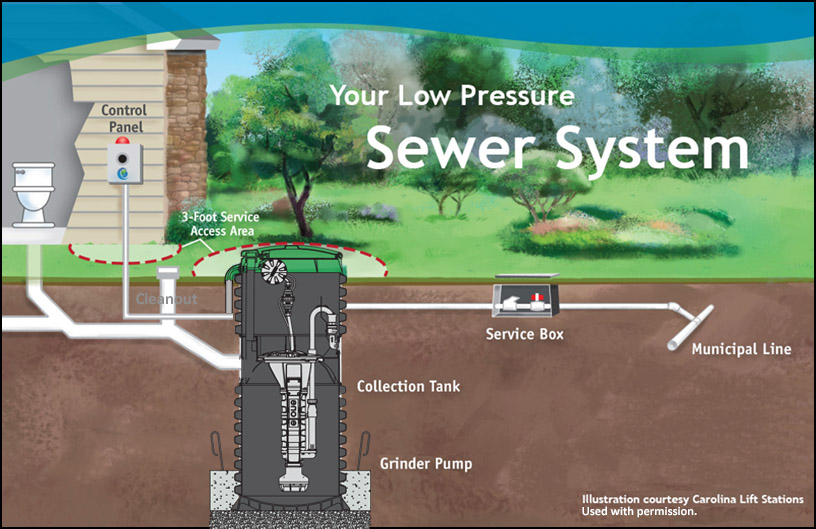 *Property owner responsible for future maintenance of grinder pump
*2-year parts and labor warranty included
[Speaker Notes: Discuss ownership of infrastructure]
Project Delivery
Project Inspection
Evolution of the Program
Public Involvement/Engagement
Homeowner Responsibilities
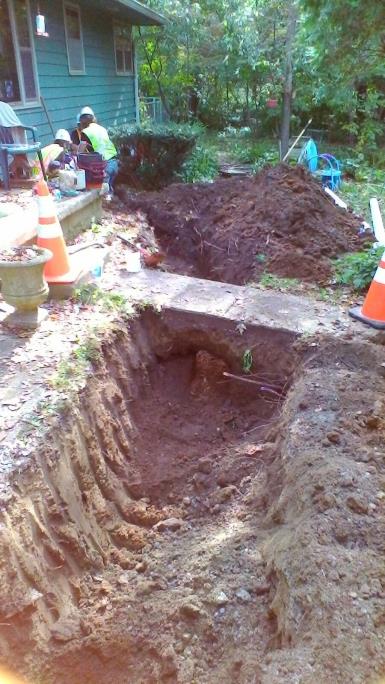 Pay Total Cost - $2,766.00
Lateral Construction
Grinder Pump Procurement and Installation
Limited Electrical Work
Abandonment of Septic Tank
Sign STEP Enrollment Agreement
Right-of-entry
Selection of payment option
Meet with contractor to determine equipment location
Homeowner Responsibilities
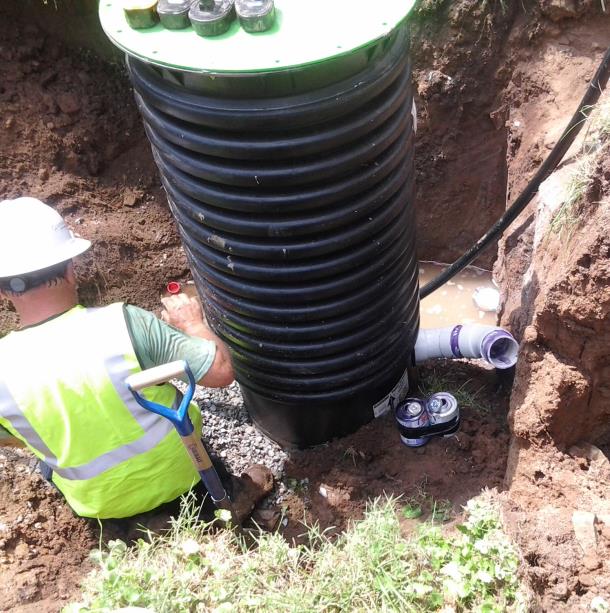 Payment Options
All property owners are eligible
Lump Sum
60-Month Payment Plan
$46.10/month
Added to monthly sewer bill
[Speaker Notes: All property owners are eligible for payment plan not. In the past, financial need either did not exist, or it was based on financial need.
Reduced homeowner responsibility and opened payment plan to everyone.]
Program Successes: Average Project Costs
Program Successes:  Average Project Costs (by home)
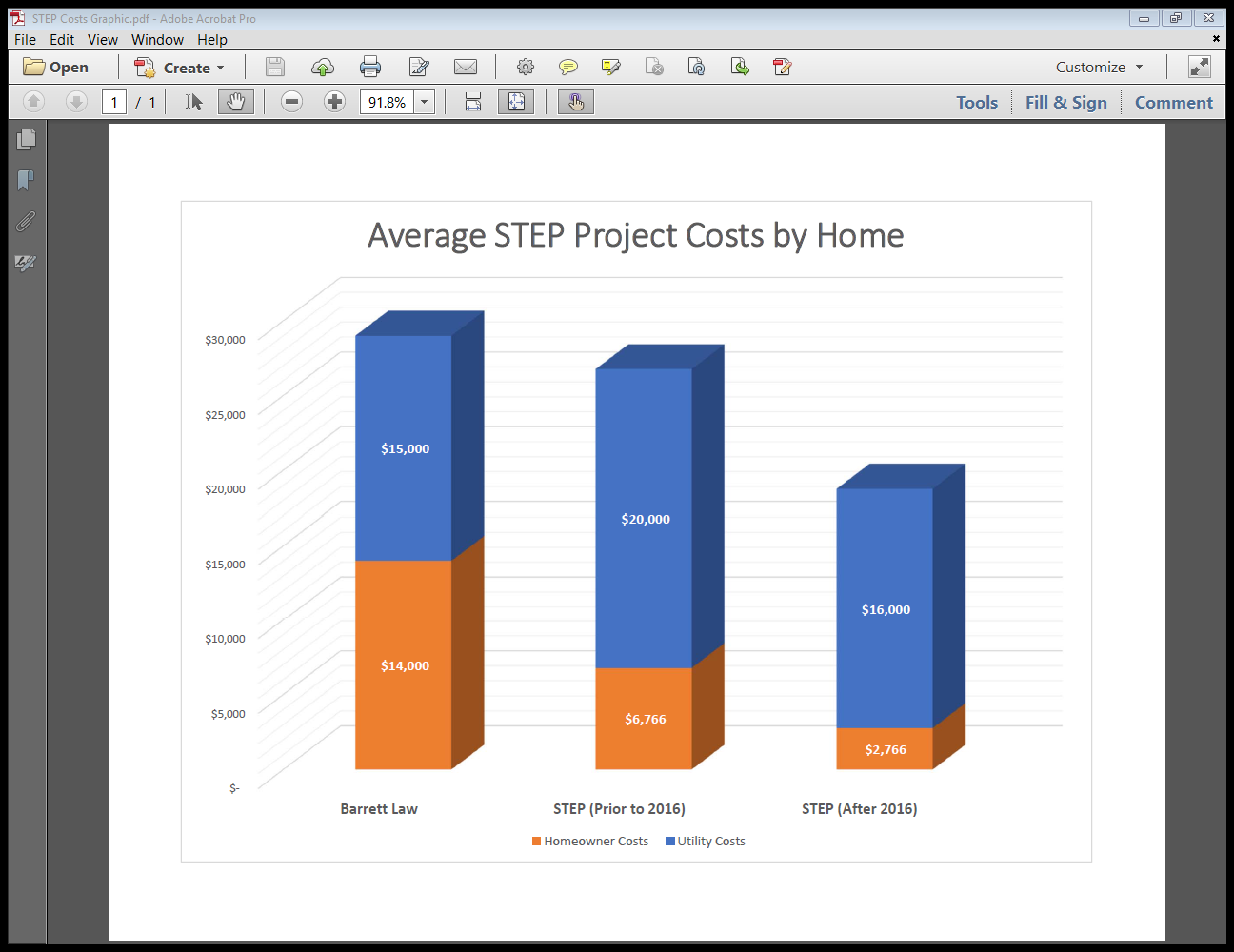 Program Successes:STEP Voluntary Enrollment Trends
Pre-2016 STEP
Post-2016 STEP
[Speaker Notes: Homeowners
Reduced cost by ~80% from original Barrett Law
No longer need to hire contractor
Much happier with new program
Citizens Energy Group
Reduced cost from 2006 STEP by ~25%
More people connected and quicker
Happier customers]
Program Successes:Average Voluntary STEP Enrollments
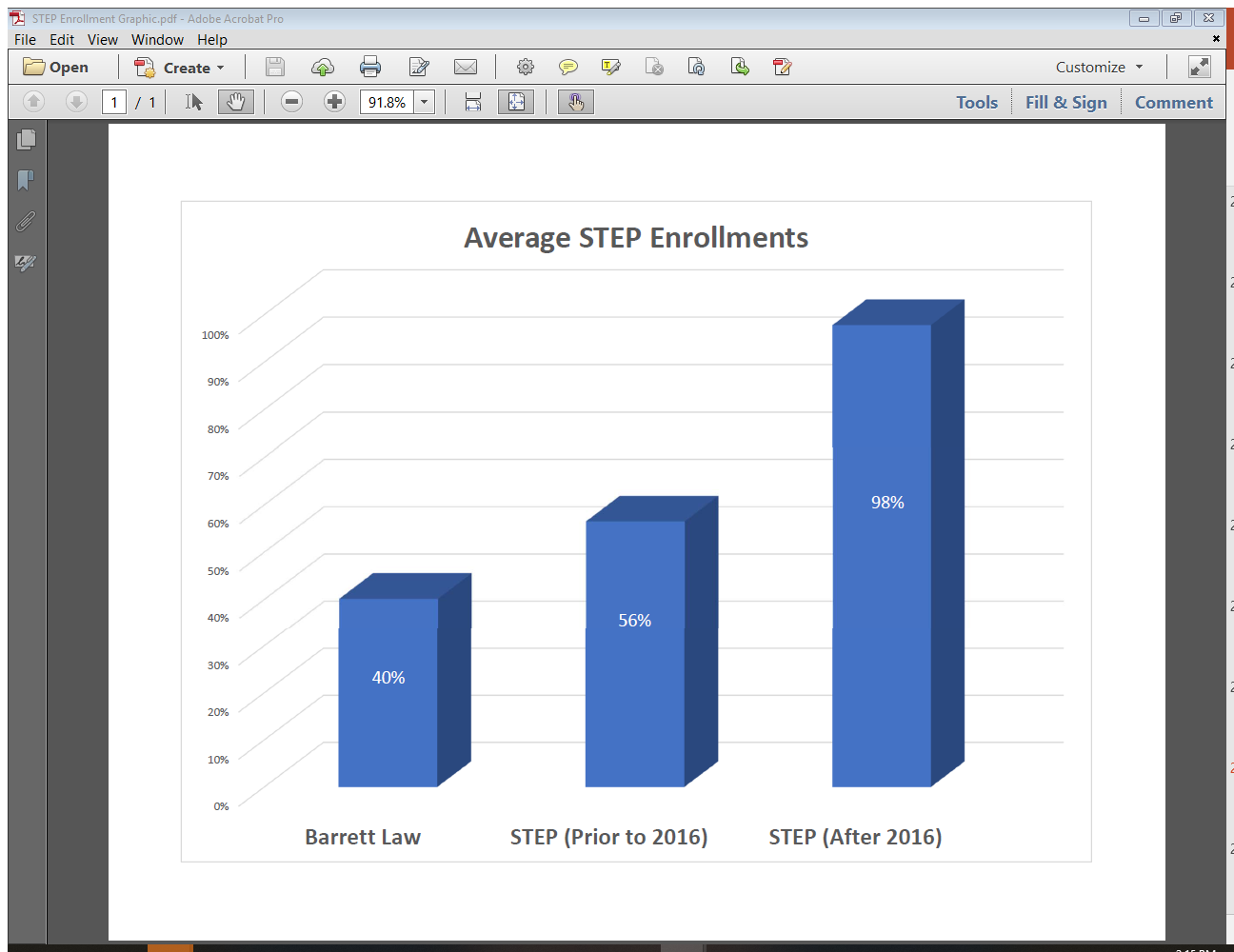 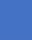 97%
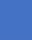 [Speaker Notes: Homeowners
Reduced cost by ~80% from original Barrett Law
No longer need to hire contractor
Much happier with new program
Citizens Energy Group
Reduced cost from 2006 STEP by ~25%
More people connected and quicker
Happier customers]
IN Senate Bill 472 – What Does it Mean for STEP?
Provides that if, within a county containing a consolidated city: (1) a main sewer line is extended for the purpose of connecting one or more residential or commercial properties to a sanitary sewer system; and (2) the extension, when completed, will be located within a certain distance of the property line of a residential property served by a septic system; the Health and Hospital Corporation of Marion County (corporation) or its board may not order that the residential property served by a septic system be connected to the extension. Provides, however, that the connection of a residential property served by a septic system to such an extension may be ordered if: (1) the state department of health; or (2) the corporation or its board; determines that the septic system serving the residential property is failing. Specifies that these provisions do not affect a septic tank elimination program approved by the IURC. Urges the legislative council to assign to an appropriate interim study committee the task of studying, on a statewide basis, the connection of unserved properties to sanitary sewer systems owned or operated by various public and private entities.
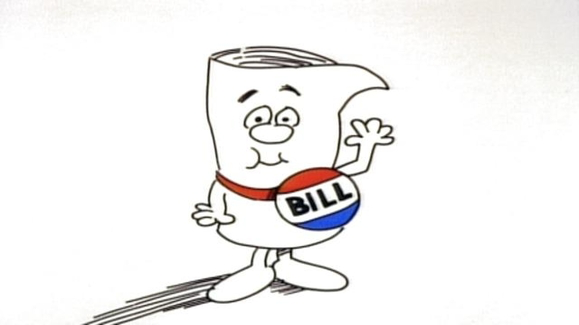 [Speaker Notes: Homeowners
Reduced cost by ~80% from original Barrett Law
No longer need to hire contractor
Much happier with new program
Citizens Energy Group
Reduced cost from 2006 STEP by ~25%
More people connected and quicker
Happier customers]
IN Senate Bill 472 – What Does it Mean for STEP?
Led to many questions and few answers
Specifically excludes Citizens’ STEP Projects
Impacts enforcement approach from Marion County Health and Hospital
Future state of collaboration is currently unknown
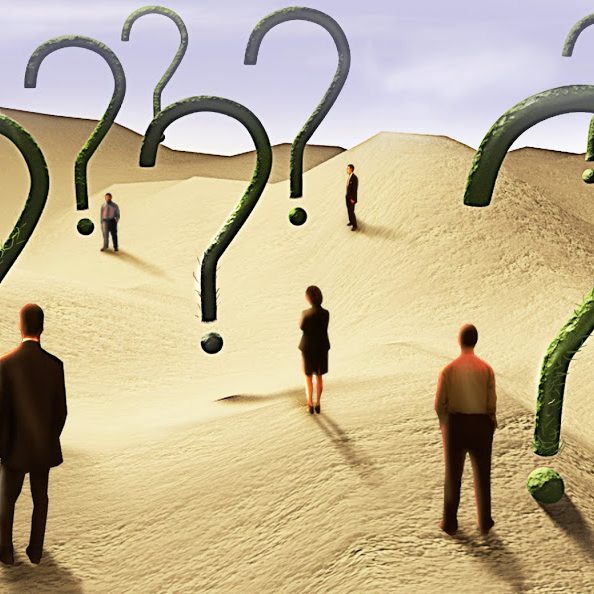 [Speaker Notes: Homeowners
Reduced cost by ~80% from original Barrett Law
No longer need to hire contractor
Much happier with new program
Citizens Energy Group
Reduced cost from 2006 STEP by ~25%
More people connected and quicker
Happier customers]
2019 IURC Compliance Filing
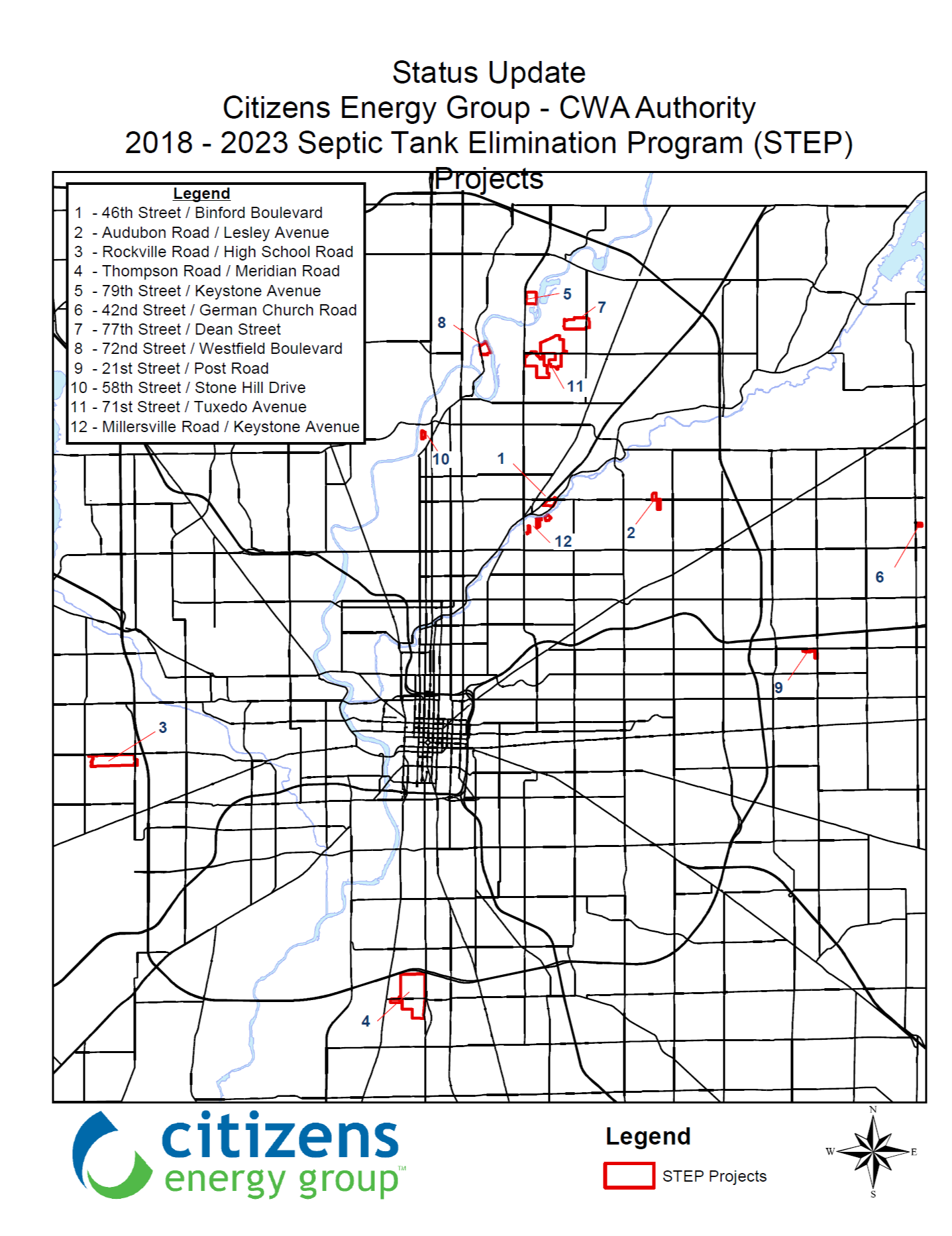 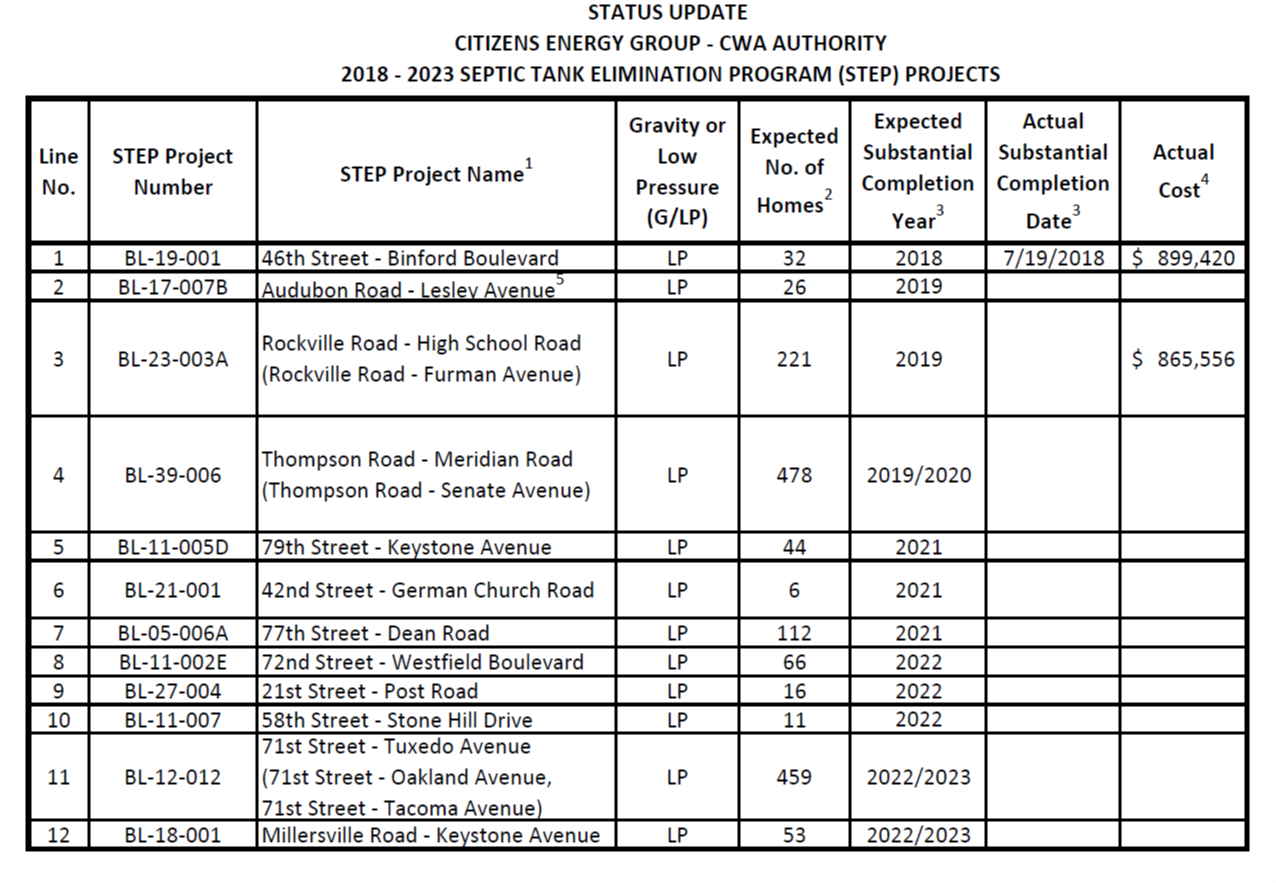 [Speaker Notes: Homeowners
Reduced cost by ~80% from original Barrett Law
No longer need to hire contractor
Much happier with new program
Citizens Energy Group
Reduced cost from 2006 STEP by ~25%
More people connected and quicker
Happier customers]
Program Successes:Customer Feedback
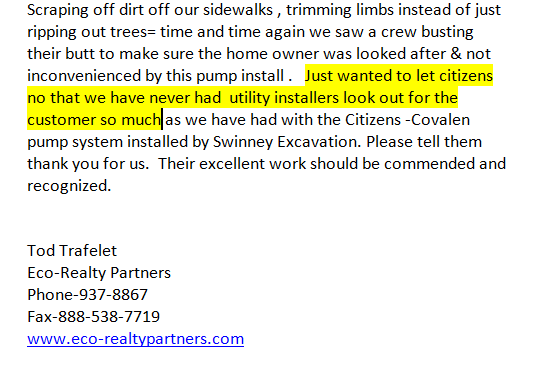 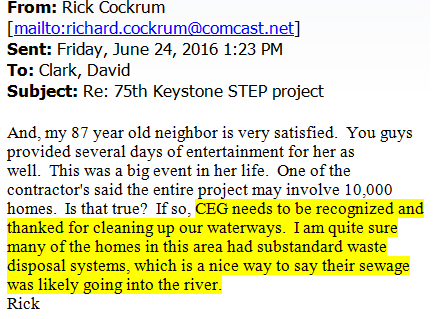 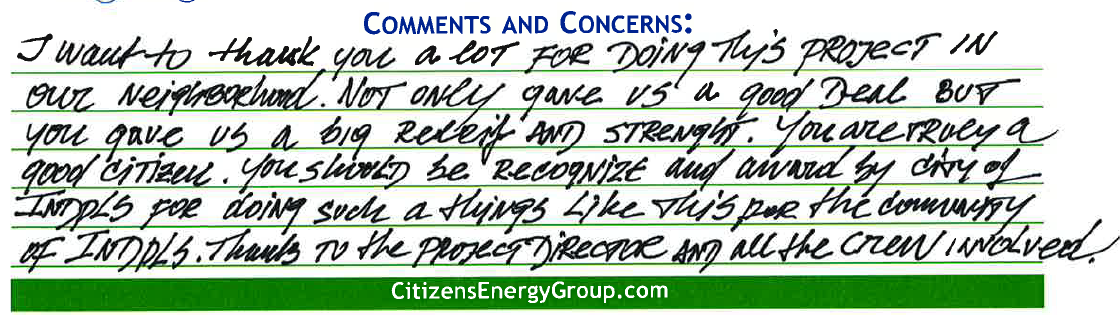 STEP’in Forward into the Future
Program Successes
Reduced overall project cost and reduced homeowner cost
Increased enrollment rates
Increased customer satisfaction and improved program perception
Continue to evaluate all STEP processes for improvement
Reduce Costs
Streamline processes
Keep our customers happy!
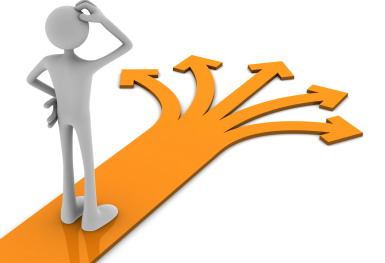 [Speaker Notes: We have accomplished the program successes and now will continue to look for ways to improve.]